KNN And MLP Approach for multiclass Sequence to Sequence DecoderNazia Rahman
Rahman.nazia@temple.edu
Dataset Introduction:

1D signal (Amplitude vs time)
Data Preprocessing:

Sliding Window Approach
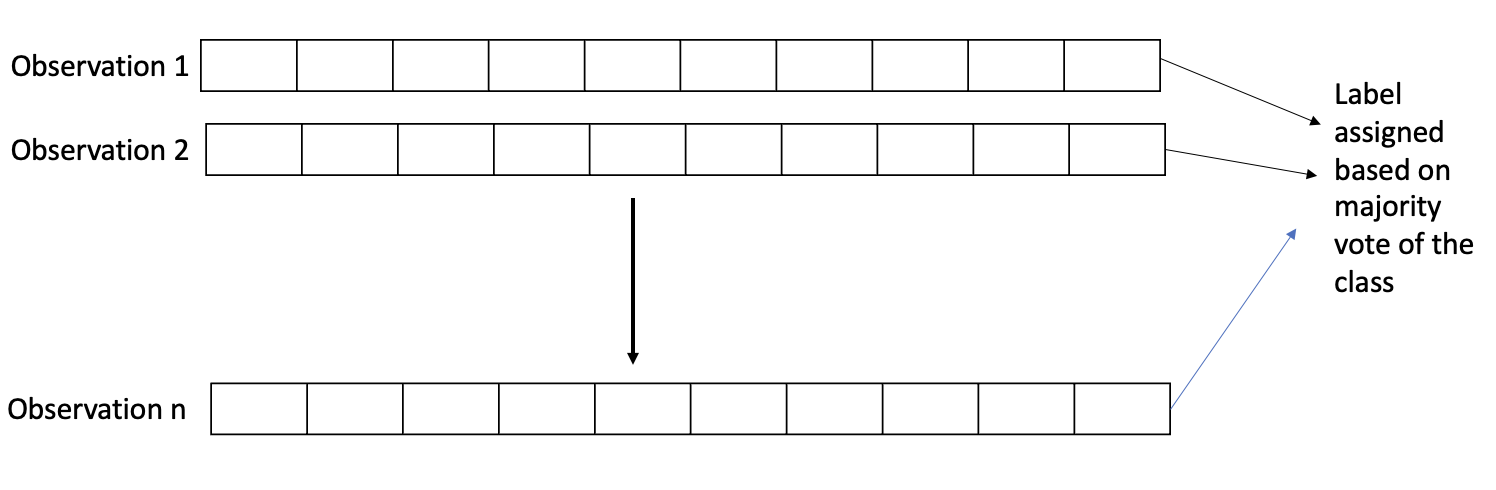 10000 Training data files, each of them are a sequence. 

     Create a Dataset for each data sequence:
Use a sliding window of length 10. 
Assign a single label for each window. Dataset will have multiple rows ( which can be treated as multiple observations) , 10 columns (treated as features) and a single label for each observations.
K-Nearest-Neighbors (KNN) Approach:
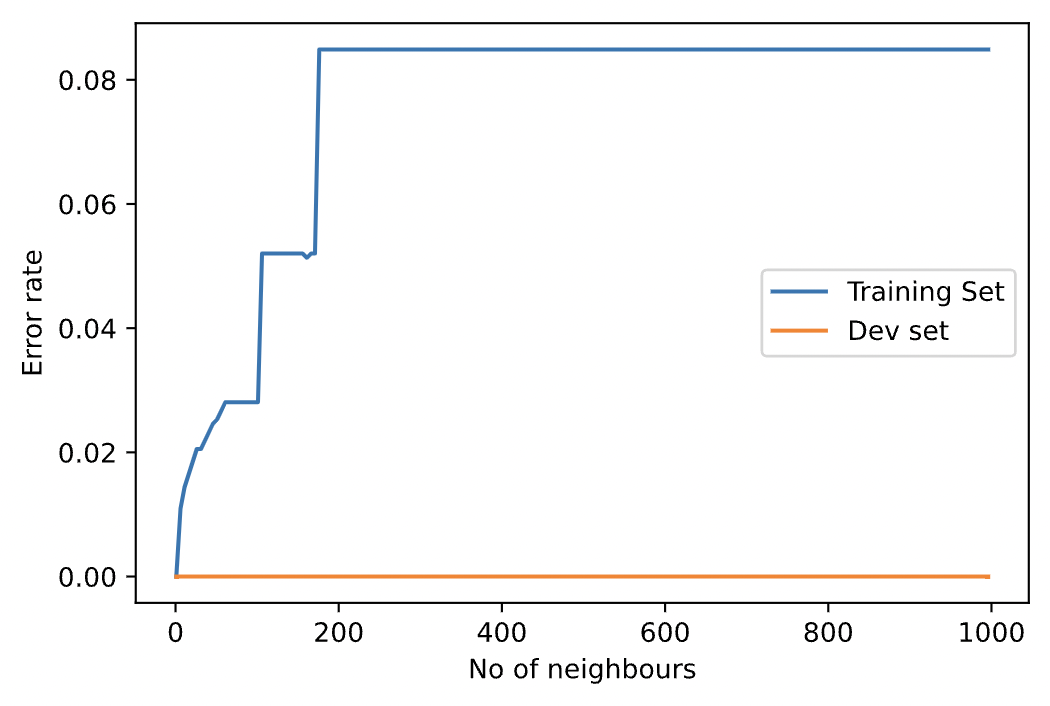 Choose the number of K neighbors
Based on distance measure approach take K nearest points as neighbors for the new data point
Assign the new data point to the category which is counted most in the neighbor 
Selected value of K=3
Multilayer Perceptron Approach (MLP): 

  MLP is used to learn the relationship between the amplitudes within an window and its corresponding label. 

 Since we have 10 features of a dataset, so the input node of the network is set to 10. 

And because we have 5 classes, number of output node is 5. 

 One hot encoder is used to categorize the labels.

Number of hidden layers and the nodes in each hidden layers are experientially  set to 3 and 64 respectively.
Multilayer Perceptron Approach (MLP): 

For nonlinear activation function, ReLU is used in hidden layers, and softmax activation function in the output layer. 

Categorical cross entropy loss function is used to train the network

Adam optimizer with a learning rate of 0.001  is used for minimizing the cost function.
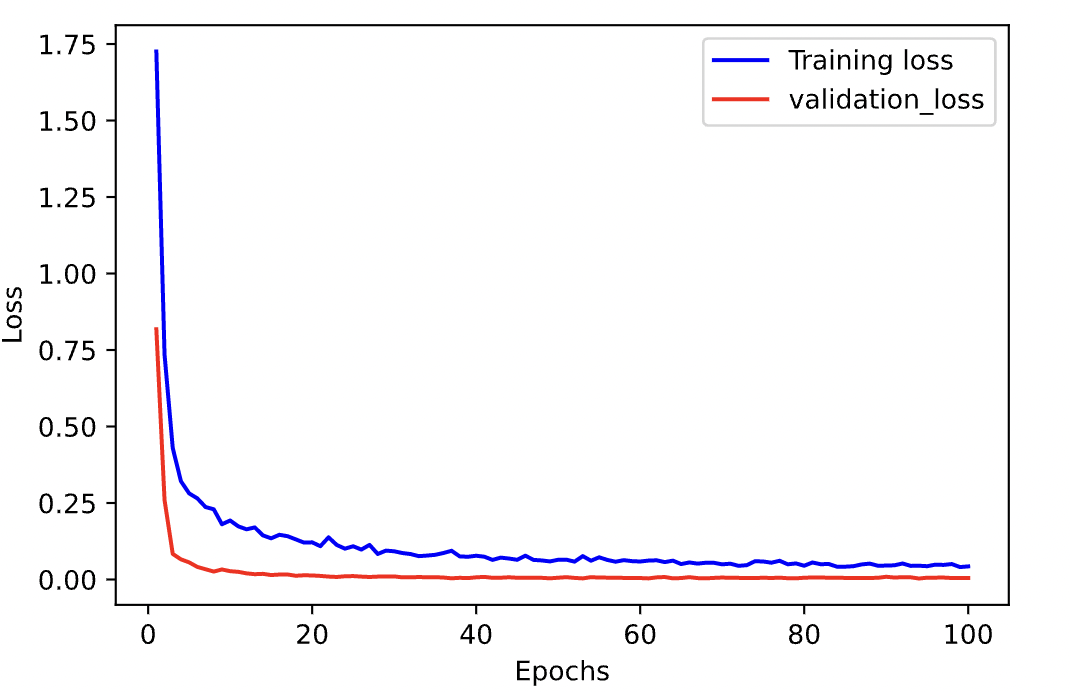 Result
Data Postprocessing:
Determination of start and stop time

Output of both of the algorithms are predicted labels. 

Initially, start time is set to 0

Then two consecutive labels are checked. 

If tow consecutive labels are different, the previous sequence stopped. So, we get a stop time.

 The start time will be updated for next sequence. 

Repeat
Conclusions
In between MLP and KNN, better performance is observed for MLP

Still there is some issue in training the model in KNN approach which is based on batched training. Performance evaluation will be better if the debugging was completed.
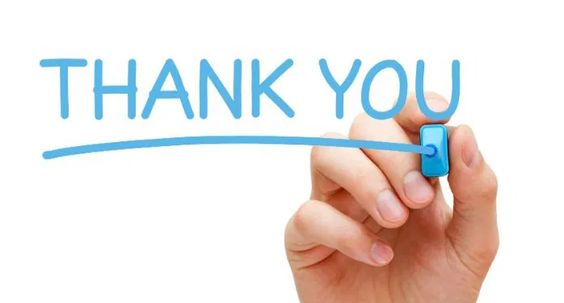